Municipal Analysts Group of New York Higher Education-Pressures on the Sector and Strategies for Dealing with Distress
Ken Rodgers, Director 


May 8, 2015
[Speaker Notes: Art Visual Theme: Liquidity/Process/Synchrony]
Agenda
Current Sector Outlook
Key Credit Factors Influencing Our Outlook
Examples of Recent Downgrades or Rating Actions That Illustrate How Credit Factors Drive Sector Outlook
Colleges & Universities Risk Mitigation Strategies
Request For Comment on Proposed Criteria For Not For Profit Public and Private Colleges and Universities Published April 8th; Accepting Written Comments Through June 5th
Questions
2
Higher Education Sector Outlook-Negative
3
Observations and Key Credit Factors Influencing Sector Outlook
Demand is sound overall, however, it’s a buyer’s market and as the level of competition continues to increase colleges and universities are spending more on enrollment management 
Colleges and Universities continue to struggle to balance their own rising costs while major revenue sources: tuition, state appropriation, auxiliary and research revenue all are largely constrained
Growing concern about tuition affordability, access, student debt
Cost pressures besides the traditional labor and benefit costs include enterprise risk management, compliance and reporting
Management is key to credit stability and we have seen and expect to continue to see an uptick in turnover due to aging of senior leadership teams and initiatives requiring new skill sets
4
Rating Changes Skewed Negative In 2014
Rating downgrades exceeded upgrades by slightly greater than a 4:1 margin in 2014
Since 2012 rating downgrades have exceeded upgrades in the sector
The rate of downgrades exceeding upgrades has accelerated since 2012
Negative outlooks exceed positive outlooks by about a 2:1 margin while recognizing that stable outlooks still predominate at over 80%
5
Select Rating Actions in 2015 Highlight Sector View
6
Negative Credit Factors Lead to Lower Rating Actions  At Most Rating Levels Thus Far in 2015
Several colleges and universities in the ‘AA’ category have been downgraded:
Colby College ME. to ‘AA’ Stable from ‘’AA+’ Stable; Washington State University WA. to ‘AA-’ Stable from ‘AA’ Stable; Agnes Scott College GA. to ‘AA-’ Stable from ‘AA’ Negative and Clemson University SC. to ‘AA-’ Stable from ‘AA’ Stable	
Three notable downgrades in the ‘A’ category are:
Thomas Jefferson University PA. to ‘A’ Stable from ‘A+’ Stable; Loyola University LA. to ‘A-’ Negative from ‘A’ Stable and Rowan University NJ., to ‘A’ Stable from ‘A+’ Stable
Several downgrades from the ‘BBB’ rating category to the speculative grade category: 
Marywood University PA. to ‘BB+ Stable from ‘BBB-’ Stable; Williston State College ND., to ‘BB’ Stable from ‘BBB’ stable; Alabama State University AL. to ‘B’ Negative from ‘BBB+’ Negative; Sweet Briar College VA. to ‘B-’ CreditWatch Negative from ‘BBB’ Negative
Two other notable rating actions include: University of Puerto Rico to ‘CCC+’ CreditWatch Negative from ‘B’ Negative and all Louisiana public universities ratings (various ratings) placed on CreditWatch Negative
7
Colleges and Universities Respond to Pressures They Face and Adjust Strategies  Accordingly
8
Common Pressures We Have Observed and How Colleges and Universities Respond to Eliminate The Threat
Enrollment declines:
change director of admissions and /or beef up the enrollment management function
adjust tuition and/or financial aid mix
introduce new programs tied to perceived community need
update student housing and renovate/replace outdated academic buildings
Financial performance weakens:
adjust net tuition revenue growth to a higher rate
for public colleges and universities lobby harder and more constructively for a greater appropriation and/or capital support
terminate or curtail underperforming degree and non-degree programs
recruit more international (full-pay) students
eliminate or phase out tenure and/or reduce faculty headcount
improve budgeting and long range financial planning process
9
Common Pressures We Have Observed and How Colleges and Universities Respond to Eliminate The Threat (Cont’d)
Actual or potential regulatory infractions or accreditation issues:
hire a chief compliance officer and implement robust policies and procedures with adequate training throughout the organization
implement an enterprise risk management program
review reporting lines to the president, other executives and board such that problems once identified get the attention of the proper authorities for action
hire consultants or other legal advisers to supplement internal resources as needed  
Financial resources become constrained:
strengthen the treasury management function and review/update investment policies and practices
revamp the fund raising department and utilize outside experts where necessary
reduce debt
monetize non-core assets
consider a merger or acquisition
10
Commenting on the Proposed Criteria
11
Requesting Market Feedback
Submit comments to CriteriaComments@standardandpoors.com
Deadline:  June 6, 2015
Our S&P criteria (existing and proposed) are always available for free at www.standardandpoors.com
12
Additional Resources
For more information, please visit: https://www.spratings.com/us-public-finance
Request for comment and credit FAQ
Additional relevant criteria pieces:
Group Rating Methodology
Management & Governance
Industry Risk
Podcast
Credit Matters TV
13
Questions?
14
Contact Information
Ken Rodgers, Director 
New York, (212) 438-2087; Ken.Rodgers@sandp.com
15
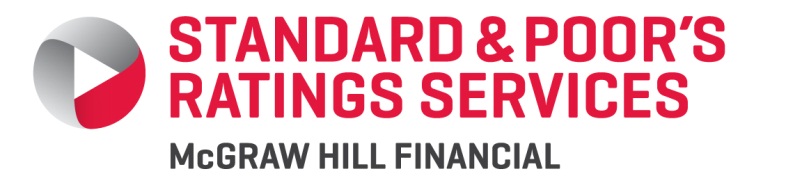 Copyright © 2015 by Standard & Poor’s Financial Services LLC. All rights reserved.
No content (including ratings, credit-related analyses and data, valuations, model, software or other application or output therefrom) or any part thereof (Content) may be modified, reverse engineered, reproduced or distributed in any form by any means, or stored in a database or retrieval system, without the prior written permission of Standard & Poor’s Financial Services LLC or its affiliates (collectively, S&P). The Content shall not be used for any unlawful or unauthorized purposes. S&P and any third-party providers, as well as their directors, officers, shareholders, employees or agents (collectively S&P Parties) do not guarantee the accuracy, completeness, timeliness or availability of the Content. S&P Parties are not responsible for any errors or omissions (negligent or otherwise), regardless of the cause, for the results obtained from the use of the Content, or for the security or maintenance of any data input by the user. The Content is provided on an “as is” basis. S&P PARTIES DISCLAIM ANY AND ALL EXPRESS OR IMPLIED WARRANTIES, INCLUDING, BUT NOT LIMITED TO, ANY WARRANTIES OF MERCHANTABILITY OR FITNESS FOR A PARTICULAR PURPOSE OR USE, FREEDOM FROM BUGS, SOFTWARE ERRORS OR DEFECTS, THAT THE CONTENT’S FUNCTIONING WILL BE UNINTERRUPTED OR THAT THE CONTENT WILL OPERATE WITH ANY SOFTWARE OR HARDWARE CONFIGURATION. In no event shall S&P Parties be liable to any party for any direct, indirect, incidental, exemplary, compensatory, punitive, special or consequential damages, costs, expenses, legal fees, or losses (including, without limitation, lost income or lost profits and opportunity costs or losses caused by negligence) in connection with any use of the Content even if advised of the possibility of such damages.
Credit-related and other analyses, including ratings, and statements in the Content are statements of opinion as of the date they are expressed and not statements of fact. S&P’s opinions, analyses and rating acknowledgment decisions (described below) are not recommendations to purchase, hold, or sell any securities or to make any investment decisions, and do not address the suitability of any security. S&P assumes no obligation to update the Content following publication in any form or format. The Content should not be relied on and is not a substitute for the skill, judgment and experience of the user, its management, employees, advisors and/or clients when making investment and other business decisions. S&P does not act as a fiduciary or an investment advisor except where registered as such. While S&P has obtained information from sources it believes to be reliable, S&P does not perform an audit and undertakes no duty of due diligence or independent verification of any information it receives.
To the extent that regulatory authorities allow a rating agency to acknowledge in one jurisdiction a rating issued in another jurisdiction for certain regulatory purposes, S&P reserves the right to assign, withdraw or suspend such acknowledgement at any time and in its sole discretion. S&P Parties disclaim any duty whatsoever arising out of the assignment, withdrawal or suspension of an acknowledgment as well as any liability for any damage alleged to have been suffered on account thereof. 
S&P keeps certain activities of its business units separate from each other in order to preserve the independence and objectivity of their respective activities. As a result, certain business units of S&P may have information that is not available to other S&P business units. S&P has established policies and procedures to maintain the confidentiality of certain non-public information received in connection with each analytical process.
S&P may receive compensation for its ratings and certain analyses, normally from issuers or underwriters of securities or from obligors. S&P reserves the right to disseminate its opinions and analyses. S&P's public ratings and analyses are made available on its Web sites, www.standardandpoors.com (free of charge), and www.ratingsdirect.com and www.globalcreditportal.com (subscription), and may be distributed through other means, including via S&P publications and third-party redistributors. Additional information about our ratings fees is available at www.standardandpoors.com/usratingsfees.
STANDARD & POOR’S, S&P and RATINGSDIRECT are registered trademarks of Standard & Poor’s Financial Services LLC.
16